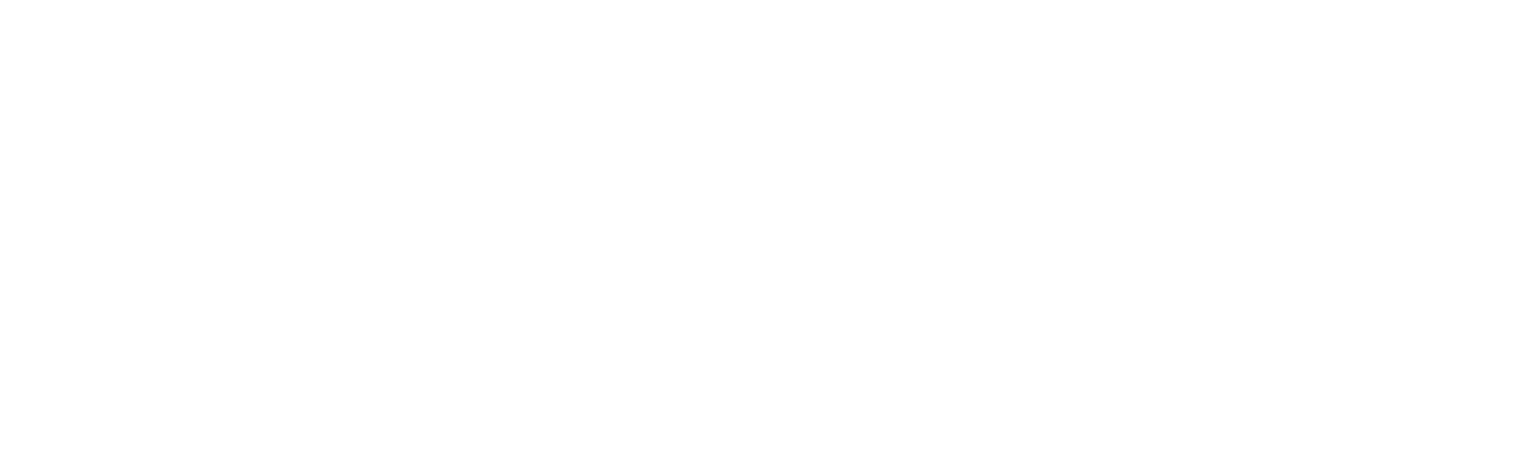 Требования к подготовке заявок и основные ошибки заявителей
Отдел организации экспертизы
С.М. Гарина, к.ф-м.н., главный специалист
2017 год
Этапы конкурсных процедур
Рассмотрение заявок, допуск к конкурсу.
Подведение итогов, определение победителей.
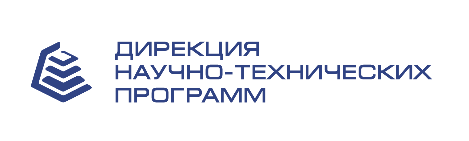 Рассмотрение заявок
Количество поданных и отклоненных заявок в 2016 г.
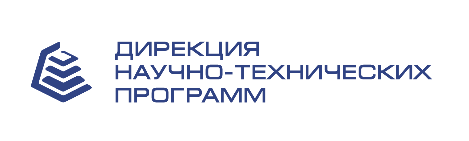 Распространенные ошибки в подготовке заявки
Внебюджетное финансирование.
Пересечение коллективов.
Формирование на портале регистрации заявок, crc-код.
Комплектность, документ о полномочиях.
Бюджетное финансирование.
Подписи и печати.
Прошивка, оформление тома.
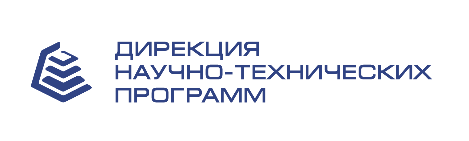 Конкурсная документация
"3.3.2. Проект должен предусматривать софинансирование ПНИЭР за счет средств из внебюджетных источников, требования к объему которых указаны в Требованиях по достижению значений показателей результативности предоставления субсидии (Раздел 13 Конкурсной документации).
Заявки на участие в конкурсе, не отвечающие этому требованию, не допускаются конкурсной комиссией к участию в конкурсе".
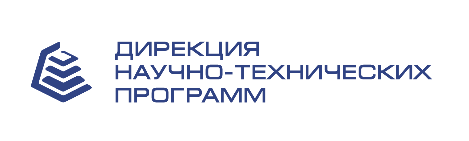 Конкурсная документация
"13.2. Получатель субсидии при выполнении ПНИЭР должен выполнить следующие требования по достижению значений показателей результативности предоставления субсидии при выполнении ПНИЭР:
13.2.5. Объем привлеченных внебюджетных средств (от общего объема финансирования работ в каждом году), не менее (процентов) …"
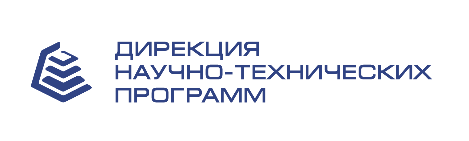 Конкурсная документация
"4.4. Участник конкурса вправе подать более одной заявки на участие в конкурсе по одному и тому же лоту при условии, что в таких заявках нет совпадений по составу ключевых исполнителей проекта, указанных в п. 1.1 Состав и квалификация ключевых исполнителей проекта" Заявки на участие в конкурсе (форма 7).
Заявки на участие в конкурсе, не отвечающие этому требованию, не допускаются конкурсной комиссией к участию в конкурсе".
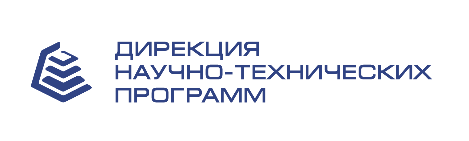 Конкурсная документация
"10.1.1 Заявка на участие в конкурсе должна быть подготовлена в электронном виде путем заполнения интерактивных форм и размещения сканированных копий документов, в том числе указанных в подпунктах 12) - 17) пункта 10.2.1 конкурсной документации, в виде файлов на Портале регистрации заявок на участие в конкурсе, размещенном по адресу: http://konkurs2014.fcpir.ru.
Заявки на участие в конкурсе, не отвечающие этому требованию, не допускаются конкурсной комиссией к участию в конкурсе".
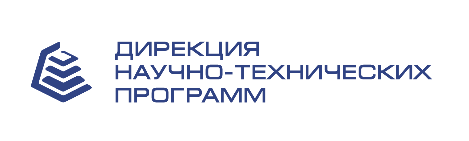 Конкурсная документация
"10.2.1 Участник конкурса подает заявку на участие в конкурсе на бумажном носителе в запечатанном конверте в срок и по адресу Организатора конкурса, которые установлены в объявлении о проведении конкурса.
В конверт должны быть вложены:
…

Заявки на участие в конкурсе, не отвечающие требованиям, указанным в подпунктах 1) - 16) пункта п.10.2.1, не допускаются конкурсной комиссией к участию в конкурсе."
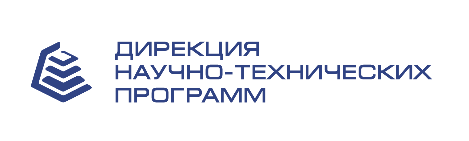 Конкурсная документация
"10.2.6 Запрашиваемый объём финансирования из федерального бюджета для выполнения работ не должен превышать предельный размер субсидии, в том числе в пределах одного финансового года, указанный в объявлении о проведении конкурса.
Если запрашиваемый объем финансирования из федерального бюджета уменьшен по отношению к предельному размеру субсидии, уменьшение должно быть пропорциональным по каждому финансовому году. Допустимое отклонение от данного требования не должно превышать 5 %.
Заявки на участие в конкурсе, не отвечающие требованиям, установленным пунктом 10.2.6, не допускаются конкурсной комиссией к участию в конкурсе".
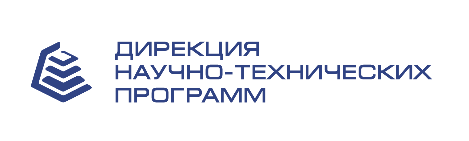 Конкурсная документация
"10.2.11 Итоговая сумма, указанная в Смете расходов средств субсидии на выполнение ПНИЭР (Форма 5. Соглашение о предоставлении субсидии, Приложение 4), должна соответствовать сумме всех ее слагаемых по статьям расходов.
В случае расхождения итоговой суммы, указанной в Смете расходов средств субсидии, и суммы всех ее слагаемых заявка на участие в конкурсе расценивается конкурсной комиссией как не соответствующая требованиям, установленным конкурсной документацией, и не допускается конкурсной комиссией к участию в конкурсе".
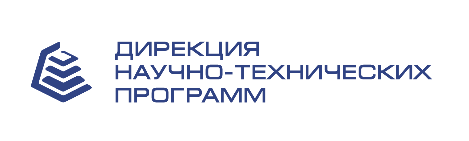 Конкурсная документация
"10.2.13 Все документы заявки на участие в конкурсе, формой которых предусмотрено наличие подписи и печати, должны быть скреплены печатью организации Участника конкурса (при наличии) и заверены подписью руководителя организации Участника конкурса или лицом, им уполномоченным.
Применение факсимильных подписей в документах заявки на участие в конкурсе не допускается.
Заявки на участие в конкурсе, не отвечающие требованиям, установленным пунктом 10.2.13, не допускаются конкурсной комиссией к участию в конкурсе".
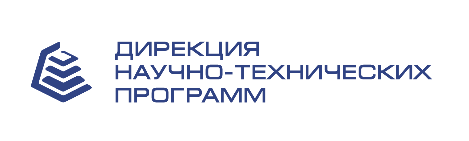 Конкурсная документация
"10.2.15 Все документы заявки на участие в конкурсе, указанные в п. 10.2.1, должны быть прошиты лентой или прочной нитью, концы которой должны быть связаны узлом на оборотной стороне последнего листа заявки на участие в конкурсе или тома заявки на участие в конкурсе. 
На узле оформляется бумажная наклейка с указанием количества листов в заявке за подписью уполномоченного представителя Участника конкурса, скрепленной печатью Участника конкурса.
При несоблюдении указанных требований заявка на участие в конкурсе расценивается конкурсной комиссией как не соответствующая требованиям, установленным конкурсной документацией, и не допускается конкурсной комиссией к участию в конкурсе".
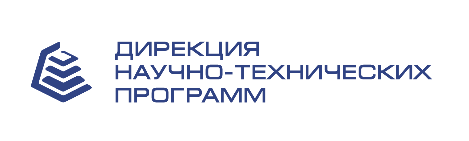 Конкурсная документация
"11.2 Рассмотрение заявок на участие в конкурсе
11.2.1 Конкурсная комиссия рассматривает заявки на участие в конкурсе в срок, не превышающий 10 рабочих дней со дня окончания срока подачи заявок, указанного в объявлении о проведении конкурса.
При рассмотрении заявок на участие в конкурсе конкурсная комиссия устанавливает соответствие участников конкурса и поданных ими заявок на участие в конкурсе требованиям, указанным в конкурсной документации. Если заявка на участие в конкурсе и (или) подавший ее Участник конкурса не соответствуют требованиям, указанным в конкурсной документации, заявка не допускается к участию в конкурсе.
11.2.2 Результаты рассмотрения заявок на участие в конкурсе оформляются протоколом, который подписывается всеми членами конкурсной комиссии, принявшими участие в рассмотрении заявок на участие в конкурсе, и размещается на официальном сайте Организатора конкурса и на Сайте Программы в течение трех рабочих дней со дня подписания такого протокола".
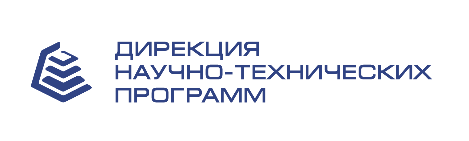 Требования к проекту, представляемому на конкурс
3.1.1 Проект должен включать проведение прикладных научных исследований и экспериментальных разработок … и получение результатов, необходимых для реализации приоритетов научно-технологического развития РФ, определенных Стратегией научно-технологического развития РФ …
3.1.2 Проект должен предусматривать развитие имеющихся научных заделов до стадии готовности к практическому применению ...
3.1.3 Проект должен обеспечивать реализацию приоритетов научно-технологического развития РФ посредством создания инновационной продукции ...
3.1.4 Проект должен предусматривать наличие конкретного потребителя (либо группы потребителей) результатов, в том числе в лице Индустриального партнера.
3.1.6 Проект должен предусматривать наличие (или создание) и развитие устойчивых взаимовыгодных связей между организацией (организациями) - Получателем субсидии и Индустриальным партнером …
3.1.7 Проект не должен являться повторением научно-исследовательских работ …, выполненных в предшествующие периоды и (или) выполняемых в сроки реализации проекта.
3.1.8 Проект должен быть подготовлен в соответствии с Требованиями к структуре и содержанию составных частей проекта, указанными в разделе 14 конкурсной документации.
Рекомендации для успешного прохождения экспертизы
Прикладная направленность, соответствие стратегии НТР и целям Программы.
Цельность, научная обоснованность проекта.
Соразмерность запросов.
Изучение критериев оценки.
Хорошая репутация организации и коллектива.
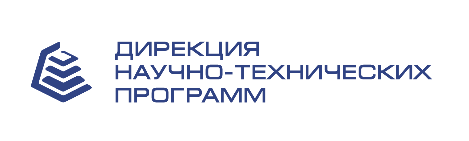 Спасибо за внимание!
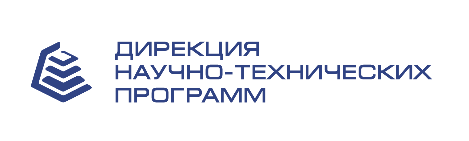